ГУО «Учебно-педагогический комплекс ясли-сад-средняя школа №44 г. Могилёва
Городской  конкурспоисковых, творческих и исследовательских работ   «На виду у всех»
 номинация«КРЕСТИКИ-НОЛИКИ»

«УВЛЕКАТЕЛЬНЫЙ МИР ПЕНТАМИНО»
ЦЕЛИ И ЗАДАЧИ
Узнать историю возникновения головоломки
Рассмотреть известные варианты решений головоломки
Придумать свои варианты составления фигур
Познакомить одноклассников с игрой
ГИПОТЕЗА
Предполагаем, что у игры есть много вариантов

Игра способствует развитию интереса к математике
История возникновения  головоломки
По легенде в 1613 году во время игры в шахматы, принц Нормандии Генри разбил о голову короля Франции Людовика шахматную доску.  Доска разбилась на тринадцать частей:  двенадцать пятиклеточных кусочков разной формы и один кусочек , состоящий из четырёх клеточек.  Так и появилась головоломка: нужно  сложить все части в виде шахматной доски.
Соломон Голомб американский учёный,  преподаватель  Калифорнийского университета, придумал термин «пентамино»
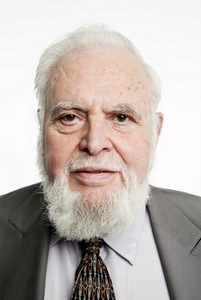 ЭЛЕМЕНТЫ ПЕНТАМИНО
Укладка прямоугольников
Симметричные фигуры
Разные фигурки
Задачи на утроение
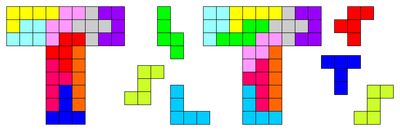 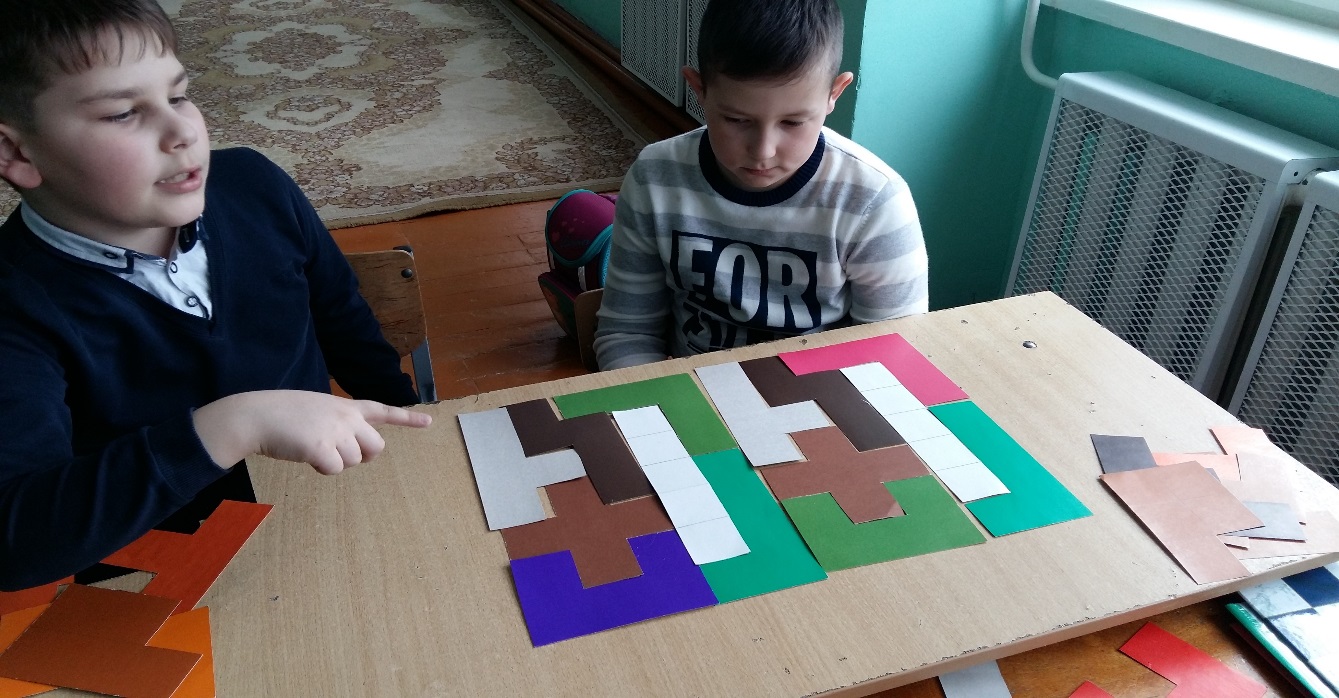 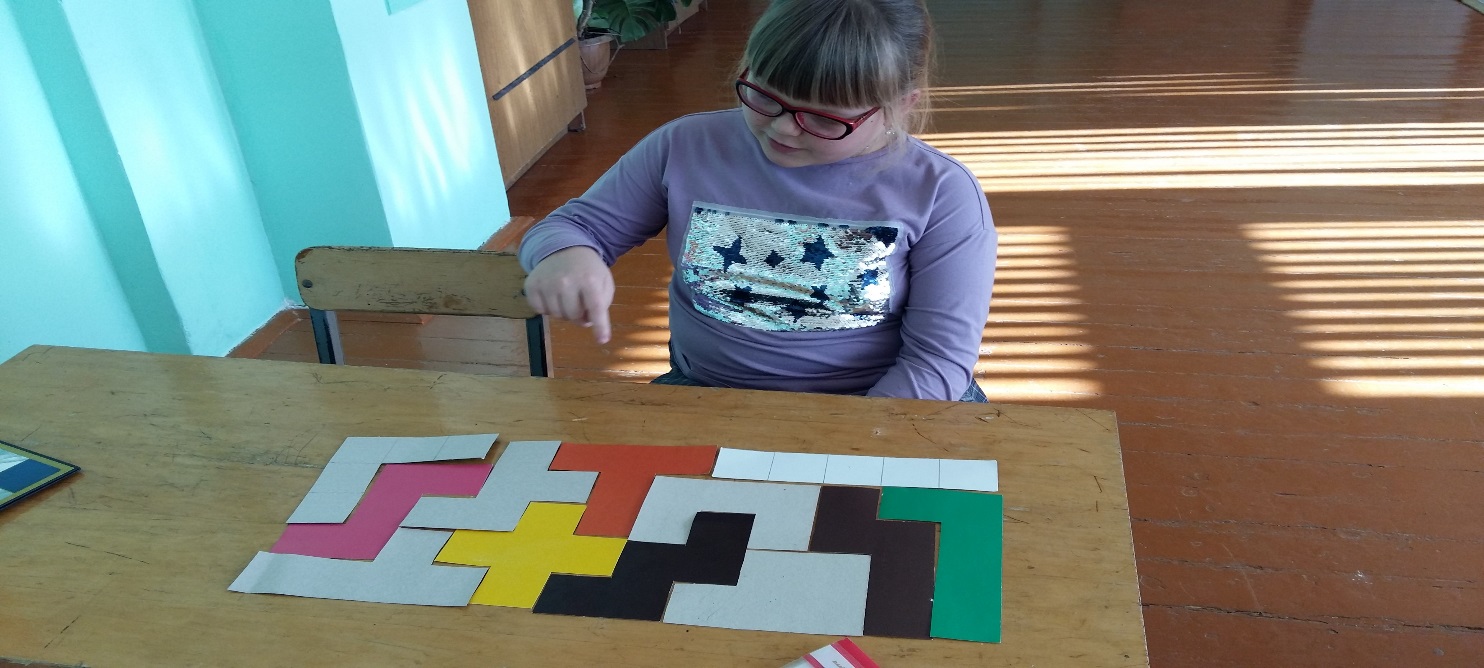 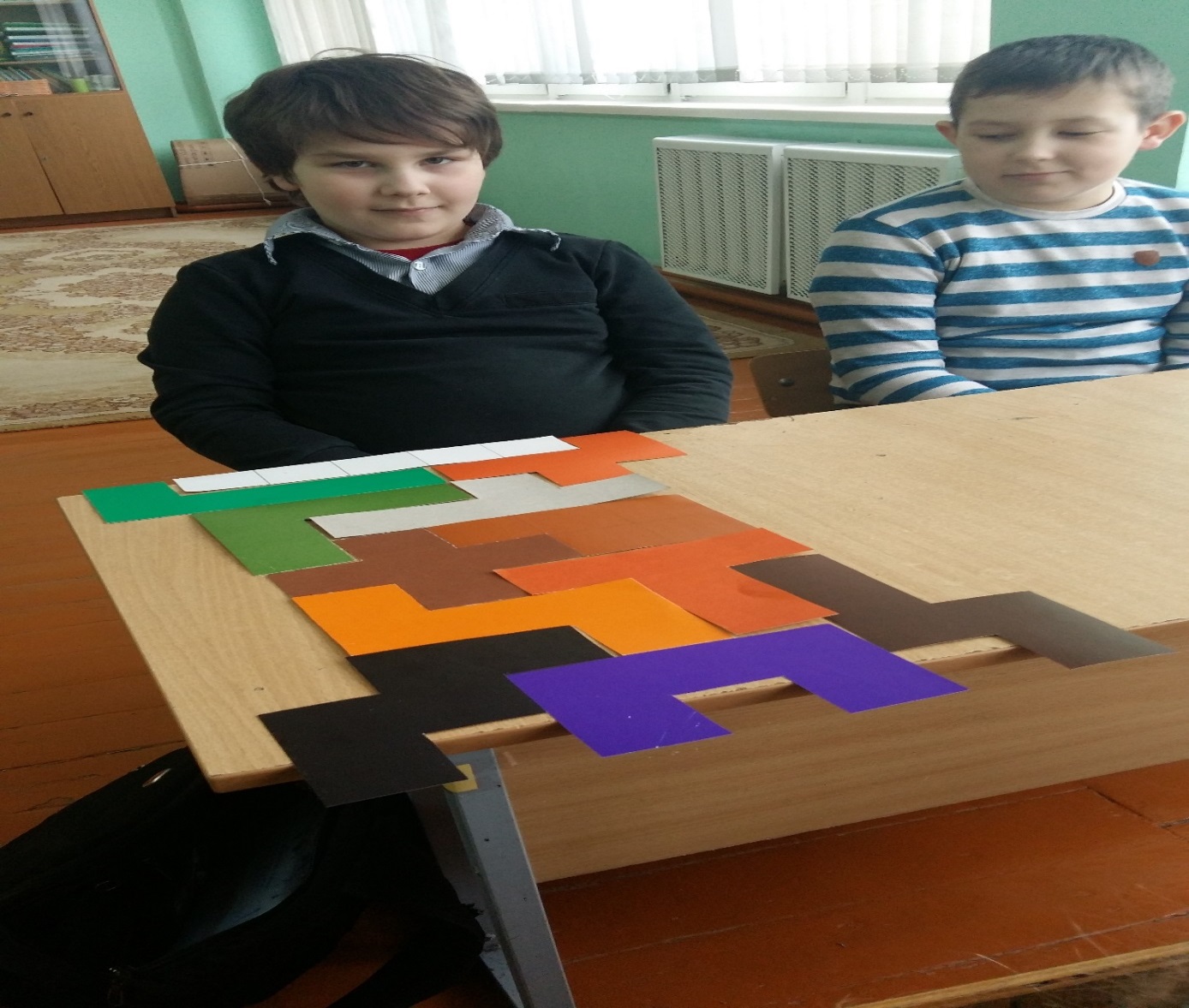 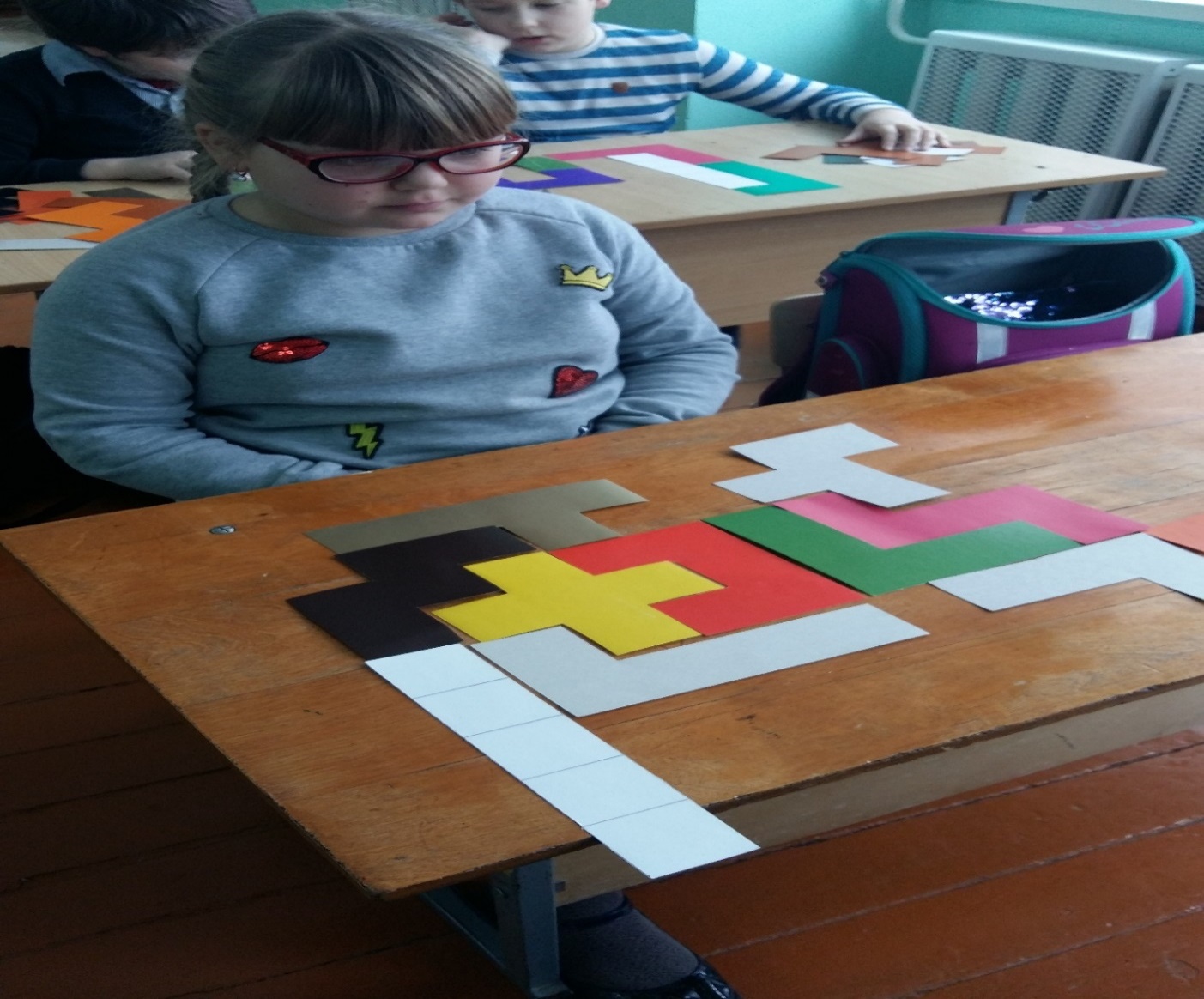 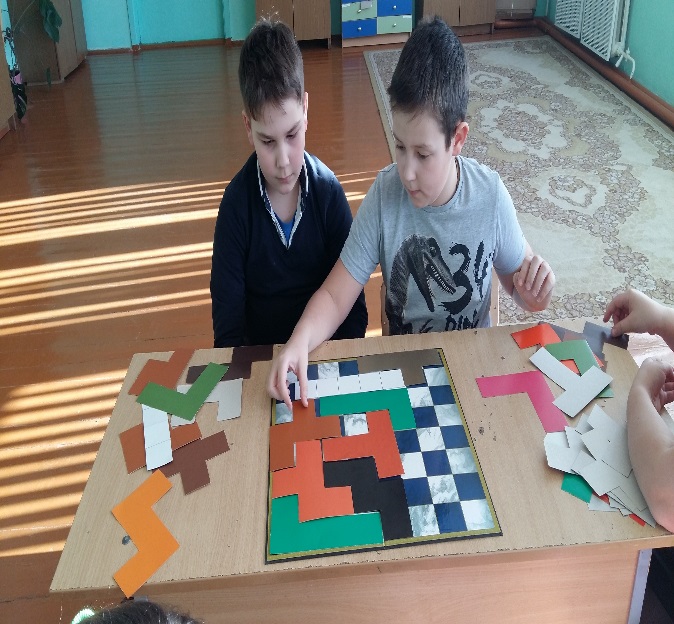 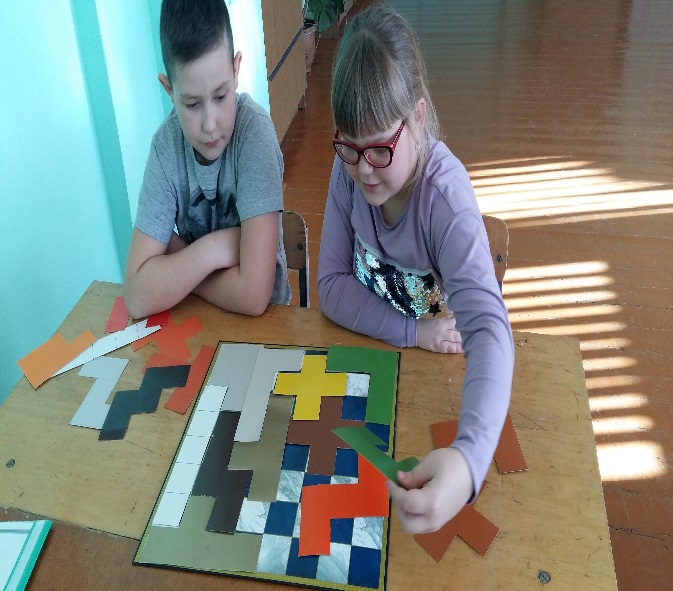 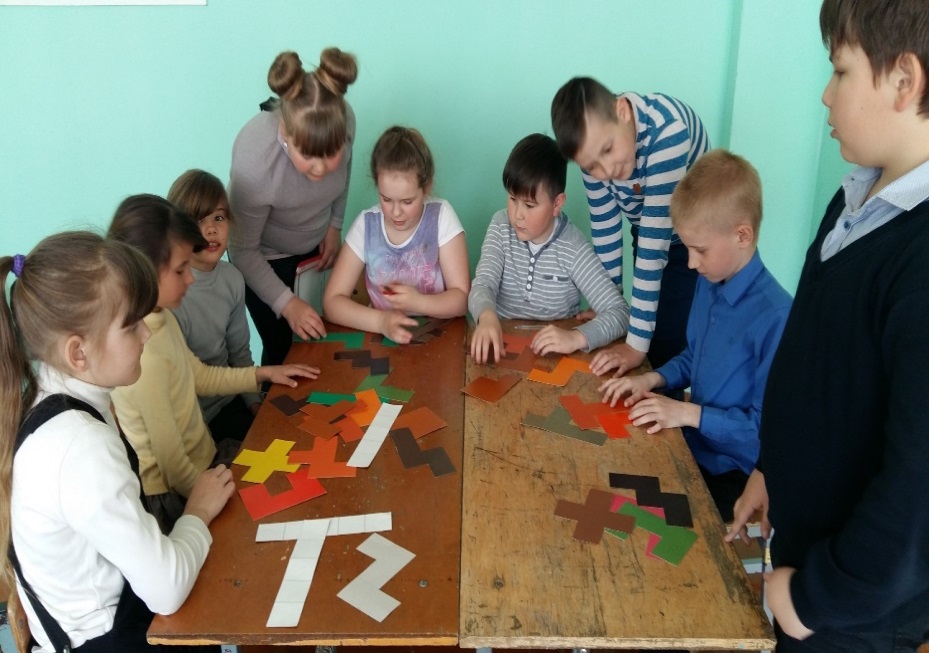 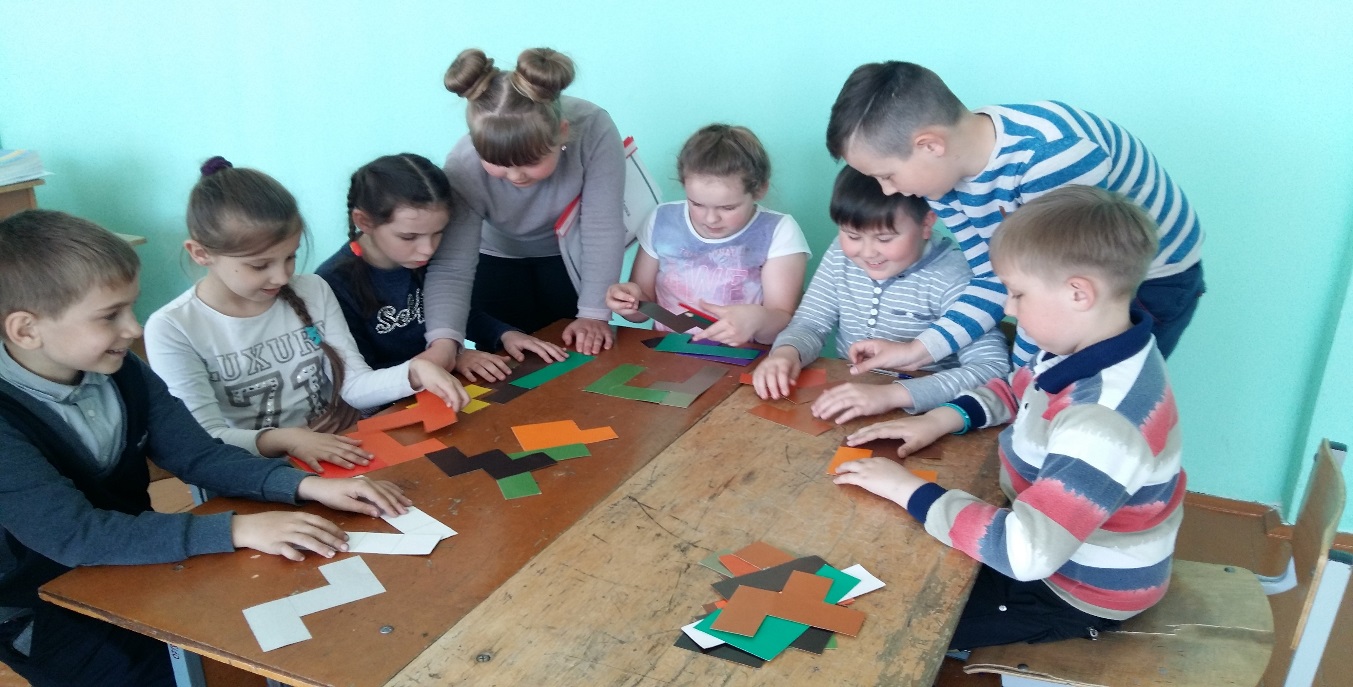 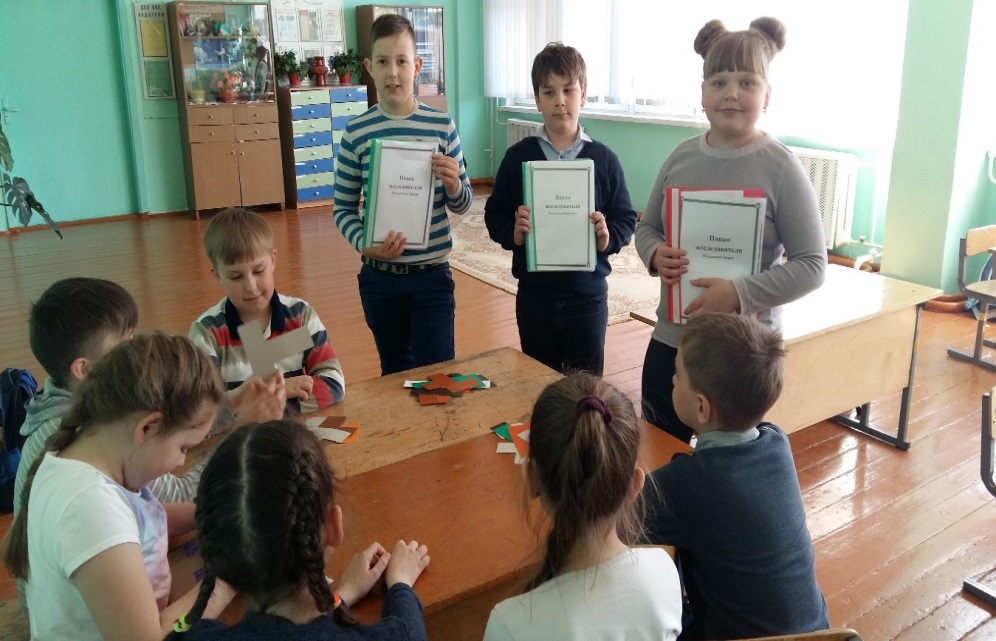 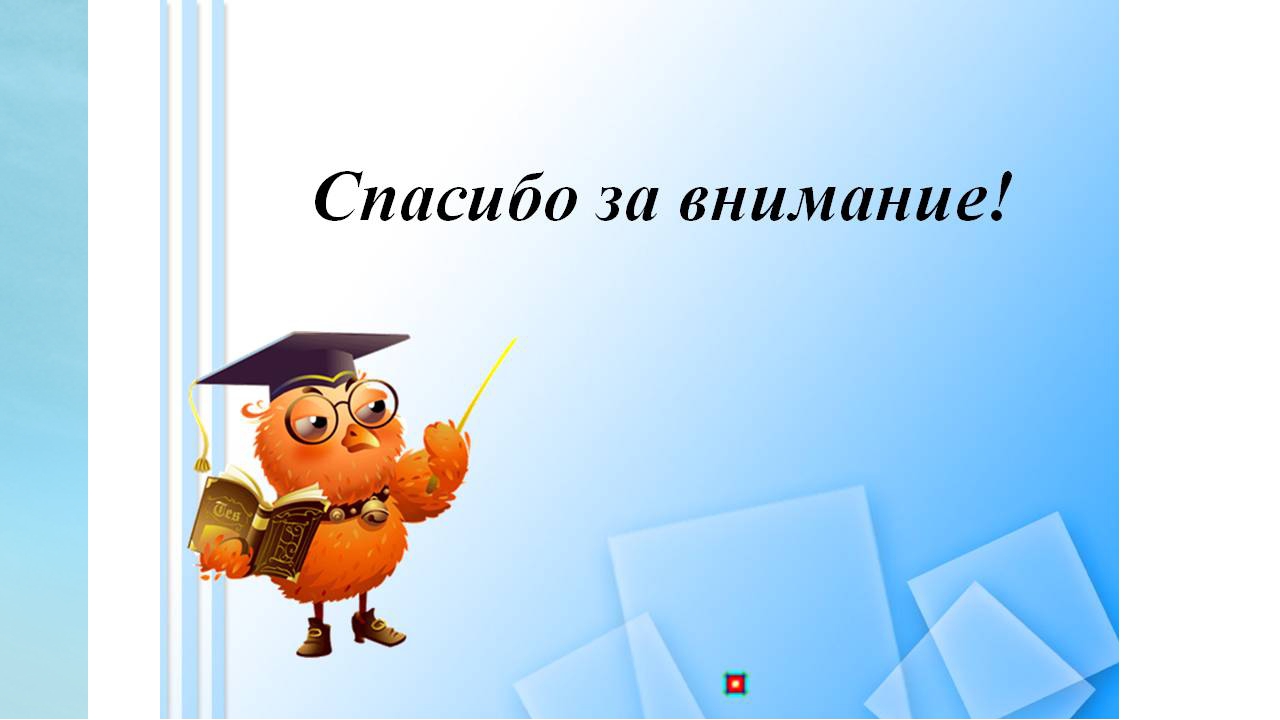